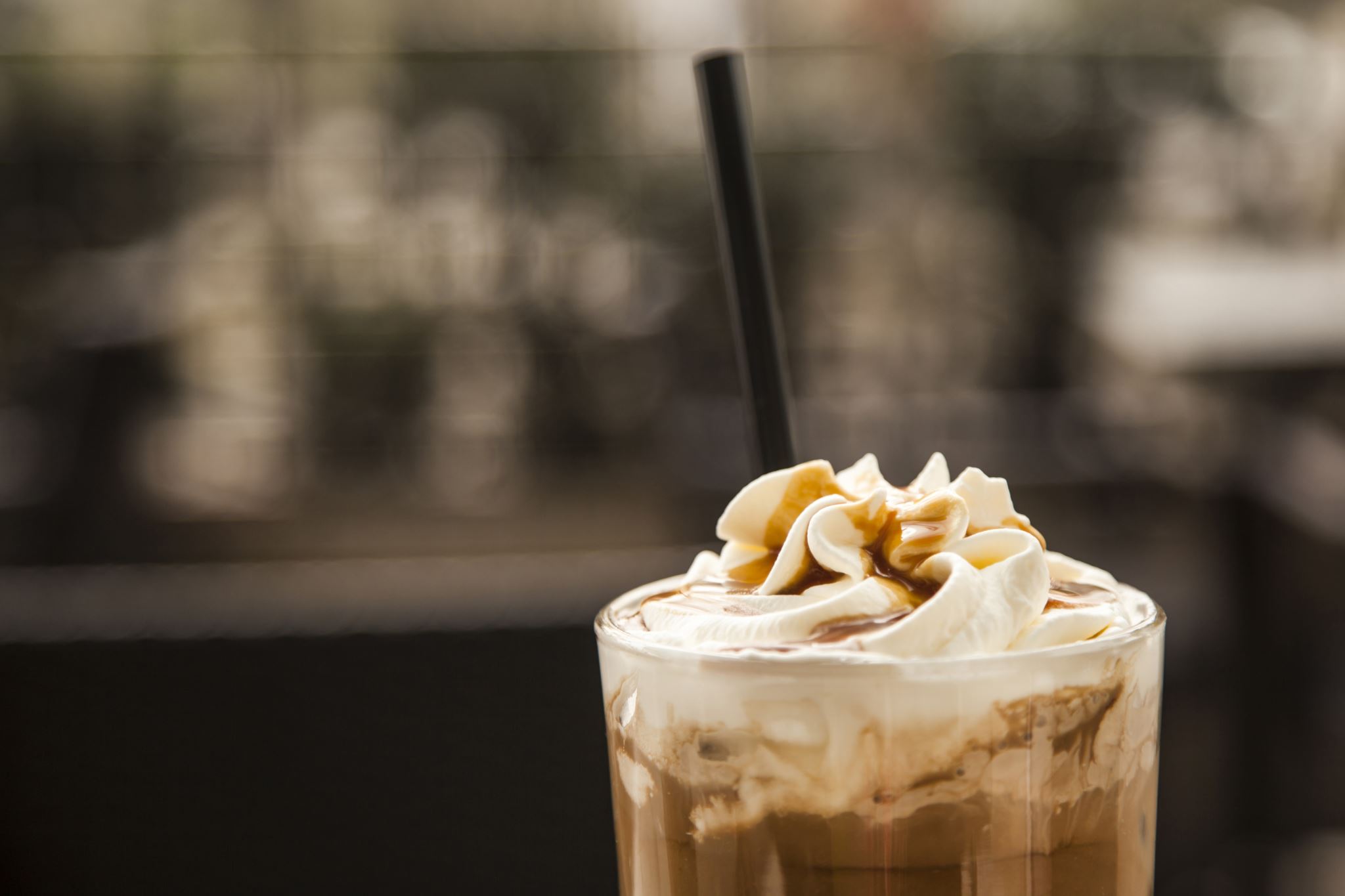 Altinn-kaffe
Status og planer
3. november 2021
Lars Vegard Bachmann, produkteier
Gratulerer Statens arbeidsmiljøinstitutt!
Ny tjeneste på lufta
Jobbet med siden sist
Datamodellering i Altinn Studio

Navigere mellom prosess-steg
Skjule instans fra meldingsboksen
Bildekomponent i Altinn Studio Designer

Ny utfylling med grunnlag i tidligere innsending
Lage instans fra et stateless-steg

Analyse/design:
Branching-støtte
Avpublisere en applikasjon
Jobber med nå
Datamodellering i Altinn Studio

Ny utfylling med grunnlag i tidligere innsending
Lage instans fra et stateless-steg
Navigere mellom prossessteg

Kvalitetssikring av eksterne bidrag
Scope-justering for datamodellering
Siden Altinn II skal avvikles, prioriterer vi ikke lenger bakoverkompatibilitet for datamodellering i Altinn Studio
SERES lever videre inntil videre («så lenge behovet finnes»)
Datamodeller håndteres på tre vis i Altinn Studio
Import av «låst» ekstern datamodell – videreføring av løsningen som finnes nå
Modellering av ny modell fra scratch – starte uten modell og få en fullverdig app
Import av ekstern datamodell for redigering – ta utgangspunkt i modell fra tredjepartsverktøy (f.eks. Seres), men gjør justeringer i datamodelleringsverktøy i Altinn Studio
Merk! Med denne tilnærmingen vil XSD generert av Altinn Studio med stor sannsynlighet ha ulikt format fra den opplastede modellen. Modellen Altinn Studio generer må være fasit.
Konsekvenser av scope-justering for datamodellering
Importerte datamodeller har ikke lenger verdi, og vil bli fjernet
Leveransetidspunkt blir utsatt – nøyaktig lanseringsdato ikke klar
Fra verifikasjonsbehov til testbehov
Hvis noen vil være pilot på datamodelleringsfunksjonaliteten, gi beskjed
Planer for Q4 2021
Til utvikling
Datamodelleringsfunksjonalitet
Friere navigering mellom steg i prosess
eFormidling
Delegering på app-nivå(håndteres av autorisasjons-teamet)
Ny utfylling med grunnlag i tidligere innsending (Lag ny kopi)
Lage instans fra et stateless-steg
Avpublisering av app
Branching i Altinn Studio
Håndtering av standard-tekster
Til analyse (og senere utvikling)
Varsling
Utfyllbare tabeller
Til vurdering (og evt. senere analyse og utvikling)
App-sider uten innlogging
Funksjonell signering – utsatt til Q1 2022
Roadmap
Eksterne bidrag
Under utvikling / QA 🛠
Friere plassering av hjelpetekst-ikon (Martin, SSB) 
labelGrid (Ivar, Bouvet – for Finanstilsynet)
Ny teksteditor (Ivar, Bouvet – for Finanstilsynet) 
Forhåndsvalgt at repeterende gruppe er åpen (Martin, SSB)
Navigering mellom sider i et utfyllingssteg (Martin, SSB)
Trekkspill-komponent (Tonja, Accenture – for Digitale Helgeland)
Feature tatt inn 🏆
Bilde-komponent (Alexandra, Accenture – for Digitale Helgeland)
Høyrestilling av input (Ivar, Bouvet – for Finanstilsynet)


Bugfix / mindre endring tatt inn 🎖(Så langt i år)
@ivarne – 10
@torbjokv – 2
@lompa94 / @martinothamar - 1
Slik kan du bidra
Tjenesteeiere i Altinn 3
Testmiljø etablert (18)
Minst en tjeneste i produksjon (9)
Organisasjon i Altinn Studio (15)
Datatilsynet
Direktoratet for samfunnssikkerhet og beredskap
Felleskontoret for AFP
Lotteri- og stiftelsestilsynet
Norges vassdrags- og energidirektorat
Politiet
Sjøfartsdirektoratet
Statens legemiddelverk
Statens havarikommisjon
Statens pensjonskasse
Statens vegvesen
Tolletaten
Tilsynsrådet for advokatvirksomhet
Økokrim
Barne-, ungdoms- og familiedirektoratet
Brønnøysundregistrene
Direktoratet for byggkvalitet
Digitale Helgeland v/Brønnøy kommune
Direktoratet for mineralforvaltning
Finanstilsynet
Fiskeridirektoratet
Gjenopptakelseskommisjonen
Helsedirektoratet
Helse Møre og Romsdal HF
Kulturrådet
Miljødirektoratet
Arbeids- og velferdsetaten (NAV)
Nasjonal sikkerhetsmyndighet
Norsk pasientskadeerstatning
Patentstyret
Statens sivilrettsforvaltning
Utdanningsdirektoratet
Digitaliseringsdirektoratet
Statistisk sentralbyrå
Kartverket
Nasjonalbiblioteket
Arbeidstilsynet
Skatteetaten
Statens arbeidsmiljøinstitutt
Utlendingsdirektoratet
Valgdirektoratet
+5 tjenesteeiere som ikke ennå har valgt administrator
Fet=etablert siste periode
lvb@digdir.no
https://altinn.slack.com
Spørsmål? Kommentarer?